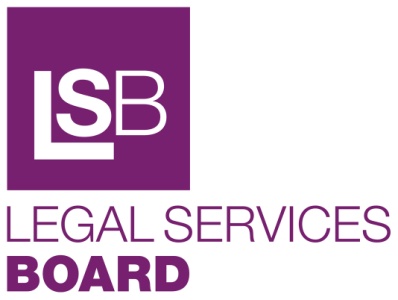 Putting market outcomes on the centre stage The LSBs efforts to evaluate market change Robert CrossPSA 11 March 2016
Overview
Who we are 


Turning objectives into outcomes 


Impacts and challenges
2
Legal Services Board
Oversight regulation
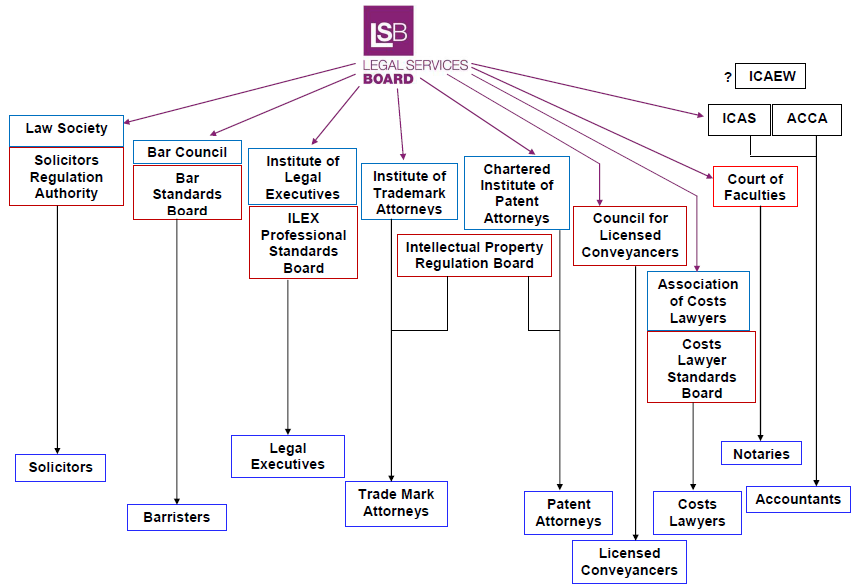 Legal Ombudsman
CILEx
Master of Faculties
CILEx Regulation
3
Legal Services Board
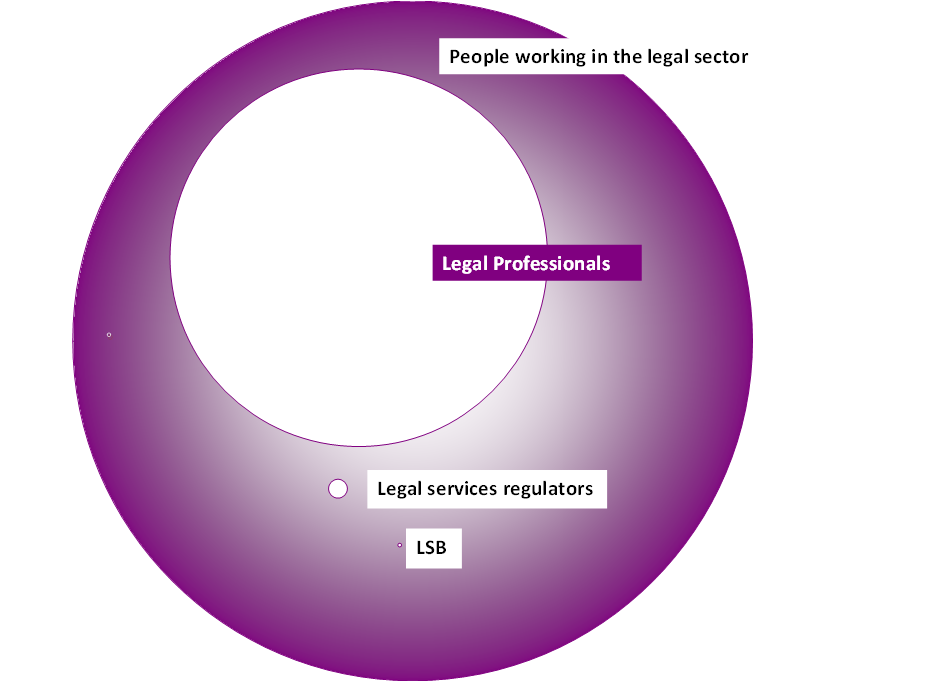 What disruption might look like
4
Source: ONS, ARs, LSB
Legal Services Board
Regulators statutory objectives
Protecting and promoting the public interest 
Supporting the constitutional principle of the rule of law 
Improving access to justice
Protecting and promoting the interests of consumers
Promoting competition in the provision of services
Encouraging an independent, strong, diverse and effective legal profession
Increasing public understanding of the citizen’s legal rights and duties
Promoting and maintaining adherence to the professional principles
Source: Part 1 Legal Services Act 2007
5
Legal Services Board
Overview
Who we are 


Turning objectives into outcomes 


Impacts and challenges
6
Legal Services Board
The Evaluation Framework (1)
Assess the outcomes associated with the regulatory objectives. 

Not organisational efficiency or functional performance.

Developed via: 
LSB Board workshops 
Consultation with stakeholders
Economic market segmentation framework
7
Legal Services Board
Turning objectives into outcomes: 5 Perspectives, 14 outcomes
8
Legal Services Board
The Evaluation Framework (2)
Within each outcome 
Collation of available data and evidence 
Regulators data 
Research commissioned by the LSB and others 

Observation of trends over time

Identification of knowledge gaps

Assessment based on best evidence not causation
9
Legal Services Board
Measuring quality
10
Legal Services Board
Overview
Who we are 


Turning objectives into outcomes 


Impacts and challenges
11
Legal Services Board
Impacts of evaluation: Example of innovation
Evaluation framework highlights desired outcome of  greater plurality of, and innovation in, legal services offered
Baseline evaluation report highlights lack of information 
Evaluation investigation into competition highlights continued lack of information. 
LSB and SRA jointly commission research to look at levels of and barriers to innovation.
SRA introduced SRA Innovate – a support service to help firms navigate regulatory issues related to new business ideas. 
Informing approaches in the Choice of Insurer project.
12
Legal Services Board
Challenges
Data issues in the sector: 
History of managing membership lists 
Cost benefit calculations of frontline data collection 
Limited scope to mandate data collection 
Limited research budget and wide variety of policy interests
Problem of isolating cause and effects: 
Agents in the justice system 
Wider economic factors 
Time scales: 
Frequency of use of legal services
Slow transmission mechanisms
13
Legal Services Board
Summary
LSB first to do this in legal services in E&W;

Outputs help focus limited LSB resources, and hold regulators to account;

Available data limited, but systematically closing gaps through research; 

Seeking to learn from approach in other sectors – how can we do this more effectively?
14
Legal Services Board
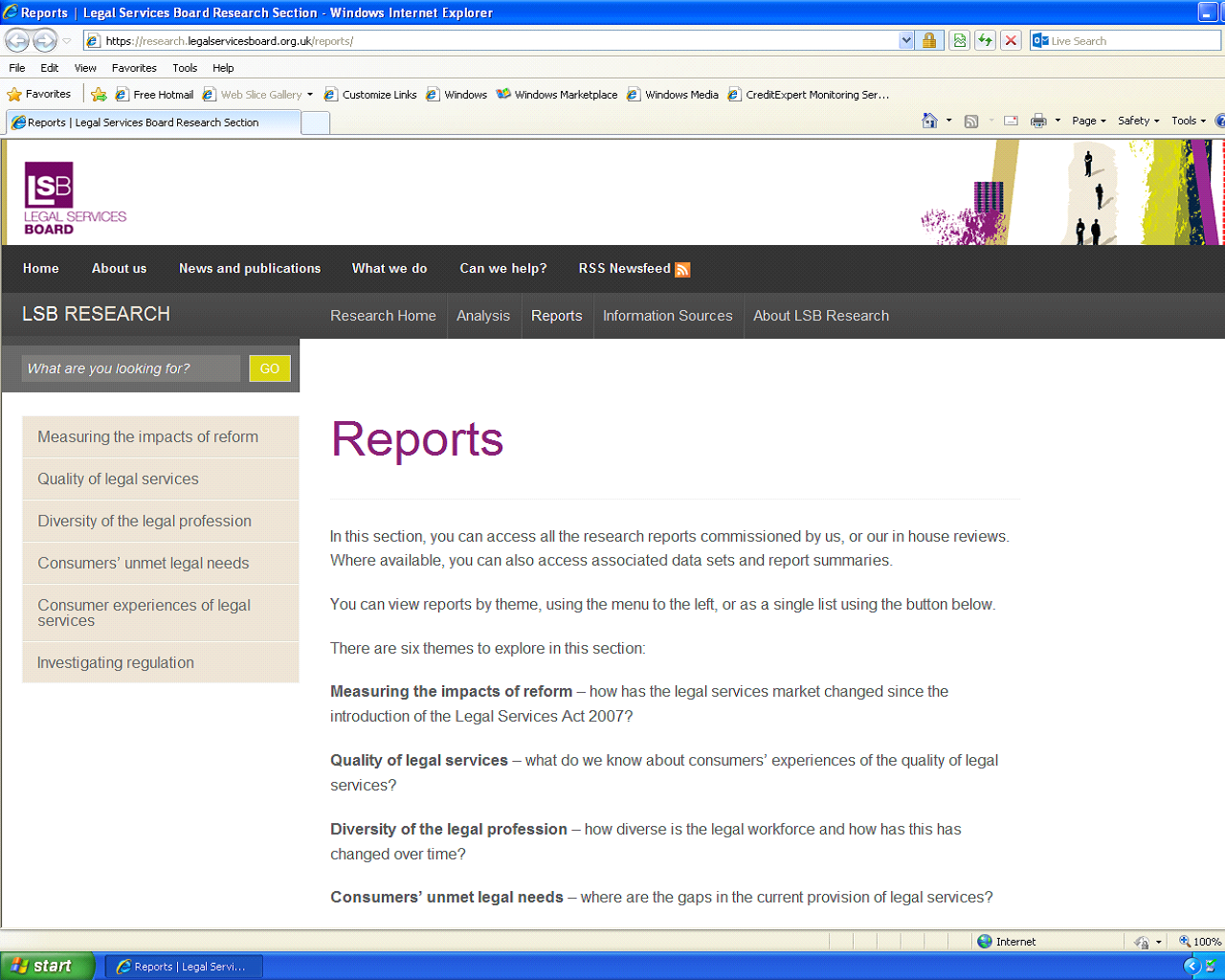 Robert.Cross@legalservicesboard.org.uk
https://research.legalservicesboard.org.uk/
Legal Services Board
One Kemble Street
London
WC2B 4AN
020 7271 0050 
Follow us @ LSB_EngandWal